A Perfect Storm: Unintended Effects of Homeschooling on Parents’ Mental Health 
and Cannabis Use Behaviors During the Pandemic
Elgendi, M.,1 Deacon, H., 1 Rodriguez, L.,2 King, F. E.,1 Sherry, S. B.,1 Abbass, A.,1 Meier, S.,1 Nogueira-Arjona, R.,1 Hagen, A.,1 & Stewart, S. H.1
1Dalhousie University, 2University of South Florida-St. Petersburg
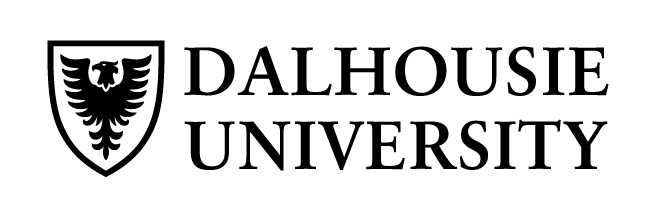 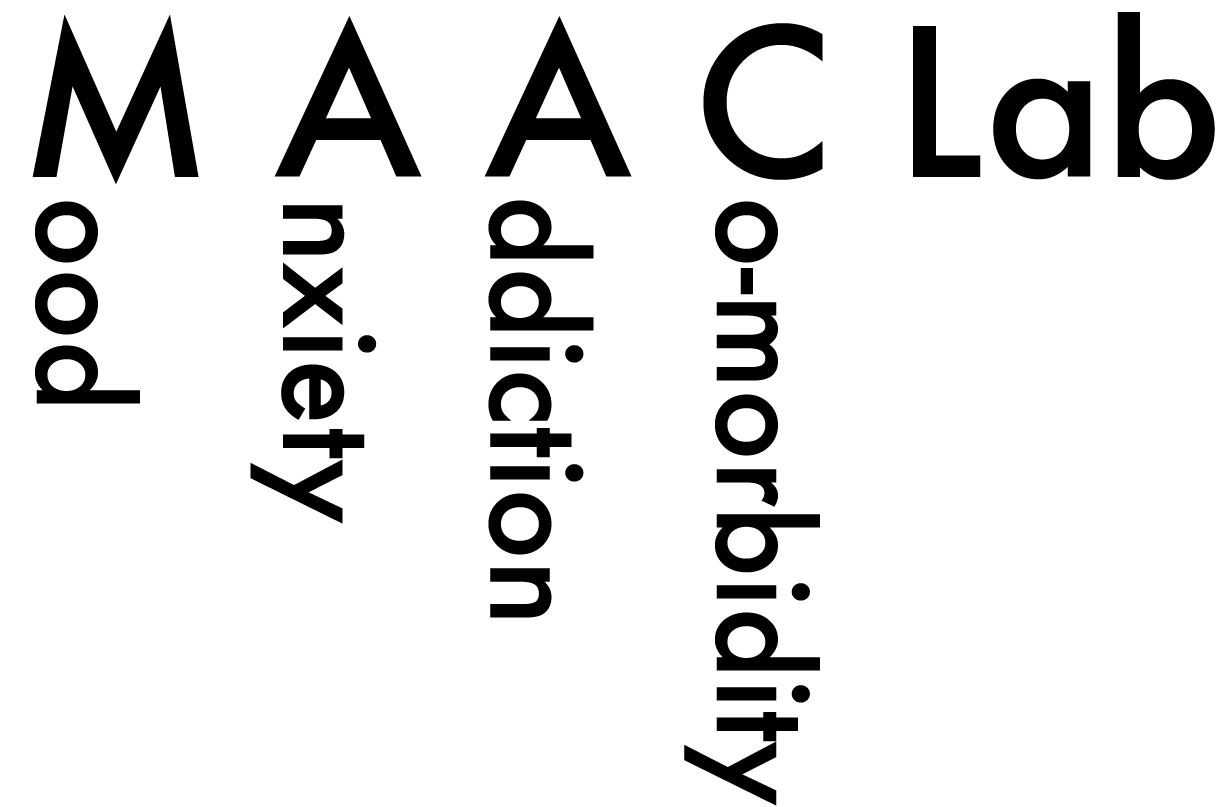 Those who homeschooled used cannabis significantly more frequently in April than those who did not homeschool, on the DFAQ-CU, F(1,1517) = 9.02, p =.003, ηp2= .006.
760 Canadian romantic couples (N=1520 individuals; mean age = 57 years; 50% women) self-isolating together during April 2020 were recruited through Qualtrics Panel Surveys.
Homeschooling at least one child in Grade 1-12 (n = 404); Not homeschooling (n = 1116)
Measures:
Participants completed validated measures of anxiety (GAD-7), depression (PHQ-9), optimism (LOT-R), conflict (PSRBS), and role strain (GSU). They were also given brief versions of 4 COVID-19 Stress Scales (CSS), cannabis use frequency and quantity (DFAQ-CU), as well as two items from the Brief Cannabis Motives Measure (BCAMM). 

Measures were completed in early July 2020; participants were asked to retrospectively report on their feelings and behavior in April 2020 (during lockdown and school closures)
Note. Means adjusted for age as covariate; g of cannabis only in cannabis users; *significant after Bonferroni correction (αcritical= .05/14 = .004)
Cannabis users who homeschooled reported more frequent cannabis use to cope with both depression, F(1,180) = 8.95, p =.003, ηp2= .047, and anxiety, F(1,180) = 8.94, p = .003, ηp2= .047, than cannabis users who did not homeschool, on the BCAMM.
References
Rodriguez, L., Litt, D., & Stewart, S. H. (in press). Drinking to Cope with the Pandemic: COVID-19-Related Stressors and Links to Drinking Behaviors. Addict Behav.